Reciprocity and Inter-Reciprocity
Gabor Temes and Eric Wang
Fall 2023
ECE 580 – Network Theory
1
Reciprocity and Inter-reciprocity
KCL
The KCL (Kirchhoff’s Current Law) 
States that the sum of the currents leaving each node is zero
Define branch currents as I = [i1, i2, …, ib ]T
Ai = 0
Where b is the number of branches in the circuit, 0 is the column vector of zeros
ECE 580 – Network Theory
2
Reciprocity and Inter-reciprocity
KVL
The KVL (Kirchhoff’s Voltage Law): 
States that the voltage across a branch is the difference of the node voltages at the terminals of the branch.

Denote v and e as the branch and node voltages, respectively. KVL gives
v = AT. e
ECE 580 – Network Theory
3
Reciprocity and Inter-reciprocity
Tellegen’s Theorem
Conservation of the power
In any network, the summation of power is zero.
Applications
Impedance synthesis, sensitivity analysis and noise computation
ECE 580 – Network Theory
4
Reciprocity and Inter-reciprocity
Using Tellegen’s Theorem in N-ports
ECE 580 – Network Theory
5
Reciprocity and Inter-reciprocity
Using Tellegen’s Theorem in N-ports
ECE 580 – Network Theory
6
Reciprocity and Inter-reciprocity
Two-Port Example-1
Circuit N’
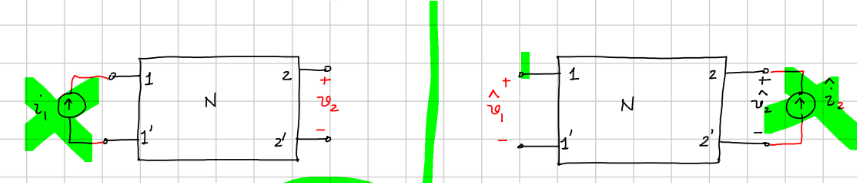 Circuit N
ECE 580 – Network Theory
7
Reciprocity and Inter-reciprocity
Two-Port Example-2
Circuit N
Circuit N’
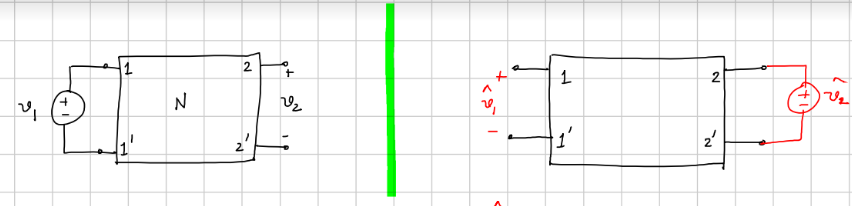 ECE 580 – Network Theory
8
Reciprocity and Inter-reciprocity
Two-Port Example-2
The forward transfer of N equals the reverse transfer function of N’ only if the source impedances at the ports are the same
Thus, a voltage source in N should be replaced by a short circuit in N’, and a current source replaced by an open circuit:
Circuit N’
Circuit N
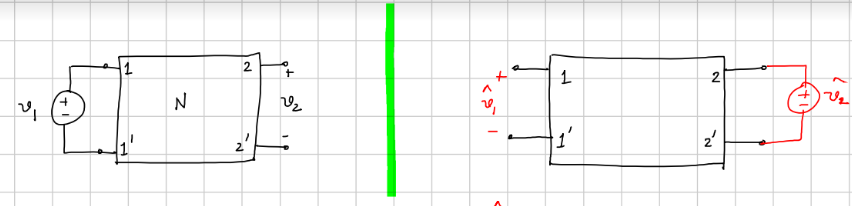 Circuit N
Circuit N’
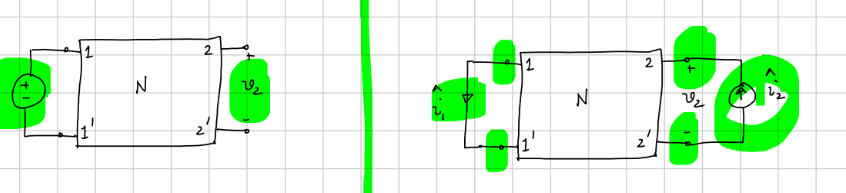 ECE 580 – Network Theory
9
Reciprocity and Inter-reciprocity
Equal-impedance Termination
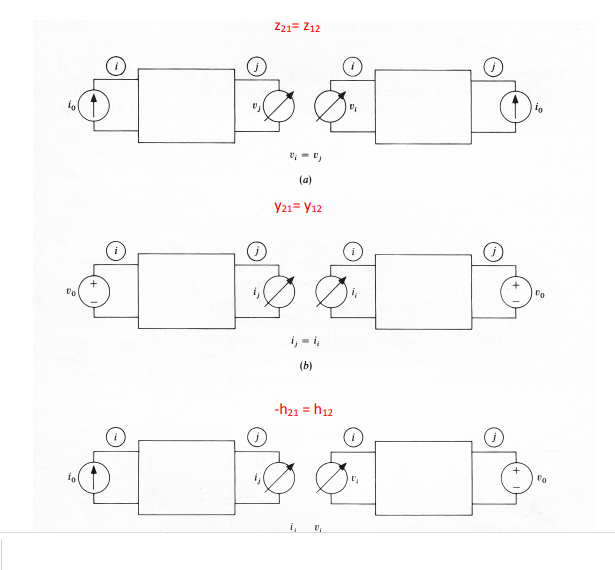 Gains are equal. Valid also if two-ports are turned around.
ECE 580 – Network Theory
10
Reciprocity and Inter-reciprocity
Reciprocity In Dynamic N-Ports
Steady-state sine wave analysis represents voltages and currents by complex phasors V(jω), I(jω) in a linear circuit, and represents passive elements by their impedances Zk(jω).
KCL, KVL and all previous derivations hold for the phasors.
Useful in the analysis of passive dynamic networks with multiple excitations, e.g., DACs (Digital-to-Analog Converters) design
ECE 580 – Network Theory
11
Reciprocity and Inter-reciprocity
Examples Using Reciprocity
Below shows a circuit containing five independent sources
Analyze using superposition
Requires five analysis, each with one nonzero source
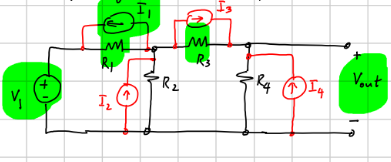 Analyze using reciprocity
Requires only one circuit analysis
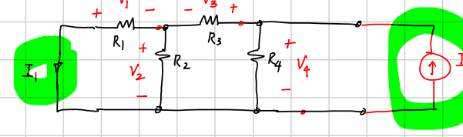 ECE 580 – Network Theory
12
Reciprocity and Inter-reciprocity
Analyzing Circuits Using Reciprocity
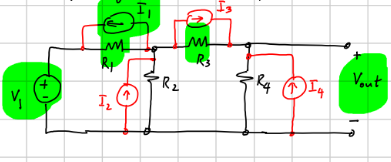 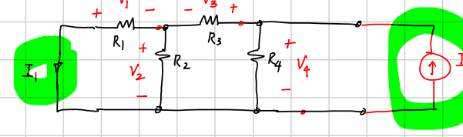 ECE 580 – Network Theory
13
Reciprocity and Inter-reciprocity
Using Reciprocity in Analysis
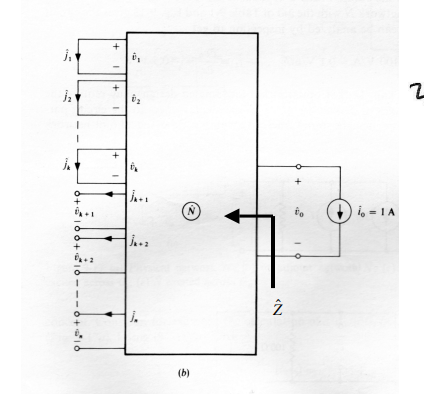 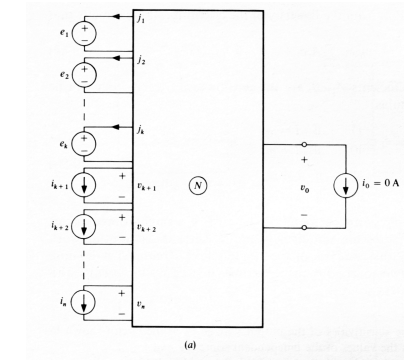 ECE 580 – Network Theory
14
Reciprocity and Inter-reciprocity
Generalized Method
To analyze a reciprocal circuit containing several independent sources:
Redraw the circuit, setting the values of all independent sources to zero. Thus, voltage sources become short circuits, current sources open circuits in N’.
Replace the output signal with an independent source. Replace voltage with a current source I ; replace current with a voltage source V (e.g., I = -1A, or V= 1V)
Analyze the transformed network. The desired result will be the weighted sum of the independent source values in the physical circuit, with the weight factor of each current source the voltage across its zero valued replica, and that of each voltage source the current flowing across its short-circuit replica.
ECE 580 – Network Theory
15
Reciprocity and Inter-reciprocity
Resistive N-Ports
ECE 580 – Network Theory
16
Reciprocity and Inter-reciprocity
Inter-Reciprocity and its Applications
ECE 580 – Network Theory
17
Reciprocity and Inter-reciprocity
Inter-Reciprocity in R-VCCS N-Port
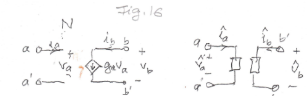 ECE 580 – Network Theory
18
Reciprocity and Inter-reciprocity
Inter-Reciprocity
ECE 580 – Network Theory
19
Reciprocity and Inter-reciprocity
Modified Generalized Method
To analyze multi-source active networks using inter-reciprocity:
Draw the adjoint circuit N’, setting the values of all previous independent sources to zero. Thus, voltage sources become short circuits, current sources open circuits.
Replace the original output signal with an independent source. If it is voltage, replace it with a current source I ; if it is a voltage source, with a voltage source V (e.g., I = -1A, or V= 1V).
Analyze the adjoint network N’. The desired result for the output in N will be the weighted sum of the independent source values in N with the weight of each current source the voltage across its zero valued replica, and that of each voltage source the current flowing across its short-circuit replica.
ECE 580 – Network Theory
20
Reciprocity and Inter-reciprocity
Applications of Inter-Reciprocity
Inter-reciprocity can also be used to efficiently obtain  the Thevenin equivalent of a linear circuit with multiple independent and dependent sources.
Obtain the output impedance Z of the network N by setting all independent sources to zero, and find the output voltage when the output port is excited by a -1A current source.
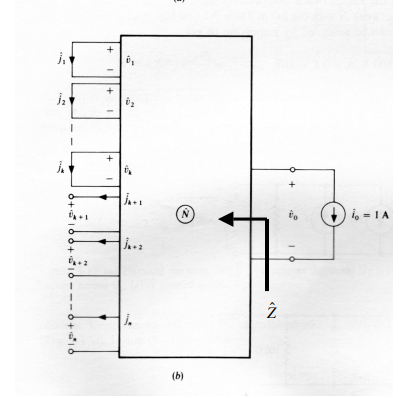 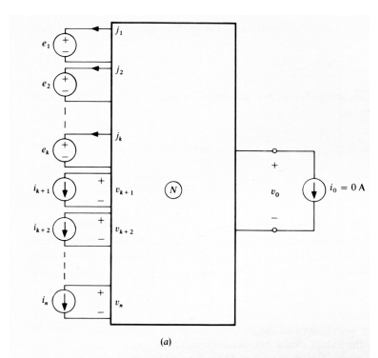 ECE 580 – Network Theory
21
Reciprocity and Inter-reciprocity
Applications of Inter-Reciprocity
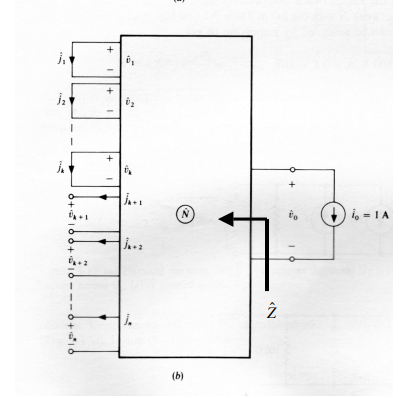 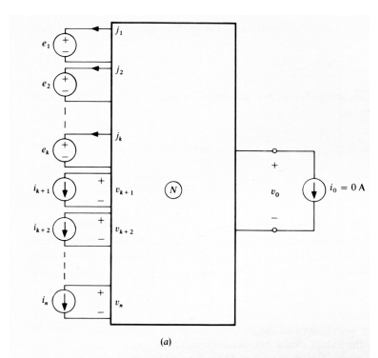 ECE 580 – Network Theory
22
Reciprocity and Inter-reciprocity
Noise Analysis Using Inter-Reciprocity
Every transistor in CMOS IC is affected by thermal noise (random motion of the channel charge carriers) and by flicker noise or 1/f noise (trapping and releasing of charge carriers).
This noise effect can be modeled by a single independent noise voltage source at the gate of the device.
Inter-reciprocity can be applied to find the output noise.
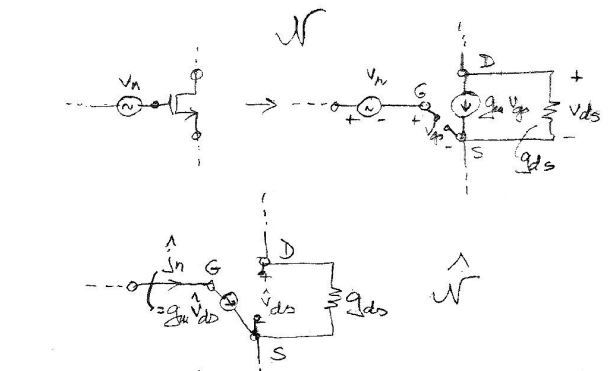 ECE 580 – Network Theory
23
Reciprocity and Inter-reciprocity
Noise Analysis Using Inter-Reciprocity
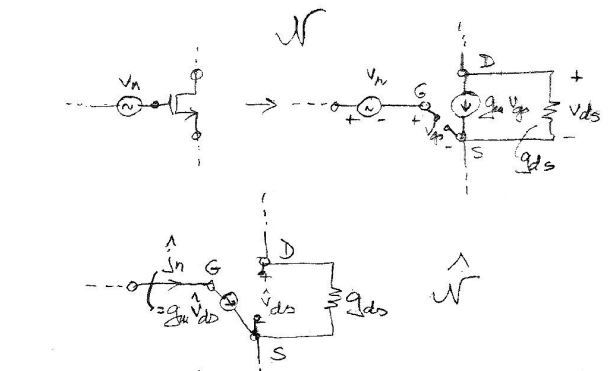 ECE 580 – Network Theory
24
Reciprocity and Inter-reciprocity
Sensitivity Analysis Using Inter-Reciprocity
ECE 580 – Network Theory
25
Reciprocity and Inter-reciprocity
Process of Sensitivity Analysis
ECE 580 – Network Theory
26
Reciprocity and Inter-reciprocity
References
[1] B.D.H. Tellegen, “A general network theorem, with applications,” Philips Res. Rept., 7, pp. 259-269, 1952.  
[2] Temes, G.C., “A physical proof of Tellegen’s theorem,” Proc. of the IEEE, 57(6):1183-1184, June 1969.
[3] Bordewijk, J. L., “Inter-reciprocity applied to electric networks,” Appl. Sci. Res., Sec B, pp. 1-74, 1956.
[4] Director, S. W. and Rohrer, R.A., “The generalized adjoint network and network sensitivities,” IEEE Trans. Circuit Theory, Aug. 1969, pp. 318-323. 
[5] ] Director, S. W. and Rohrer, R.A., “Automated network design: the frequency domain case,” IEEE Trans. Circuit Theory, Aug. 1969, pp. 330-337.
ECE 580 – Network Theory
27
Reciprocity and Inter-reciprocity